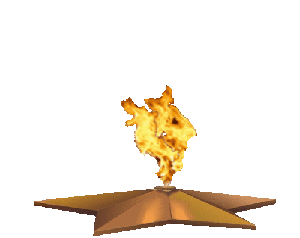 Презентация к проекту«Это наша ПОБЕДА!»тема «Родина-мать зовет!»(о начале ВОВ)
Подготовил воспитатель Черемина М.Б.
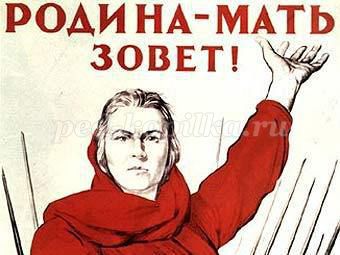 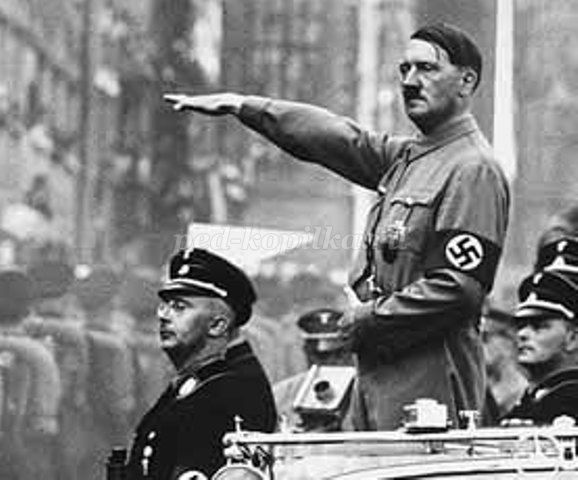 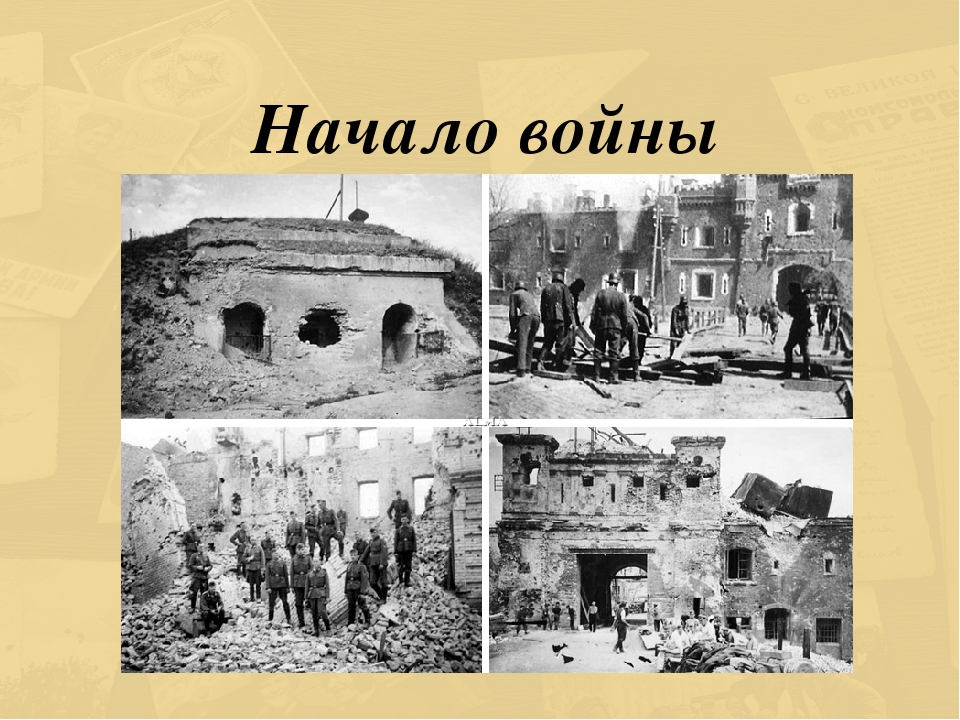 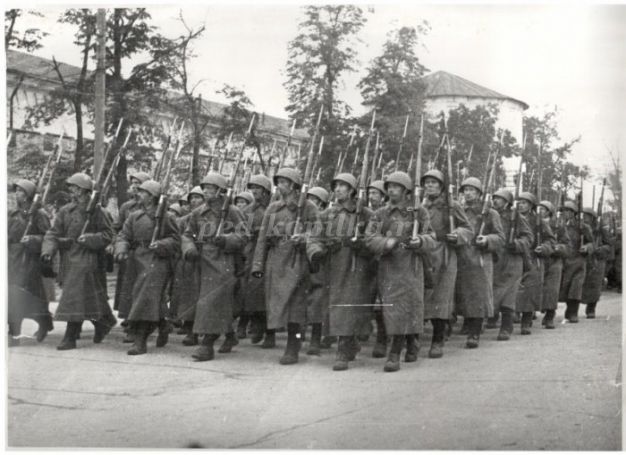 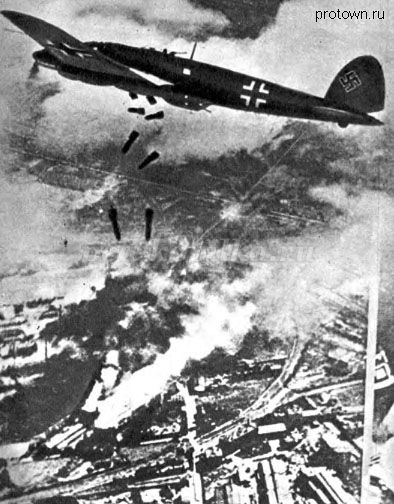 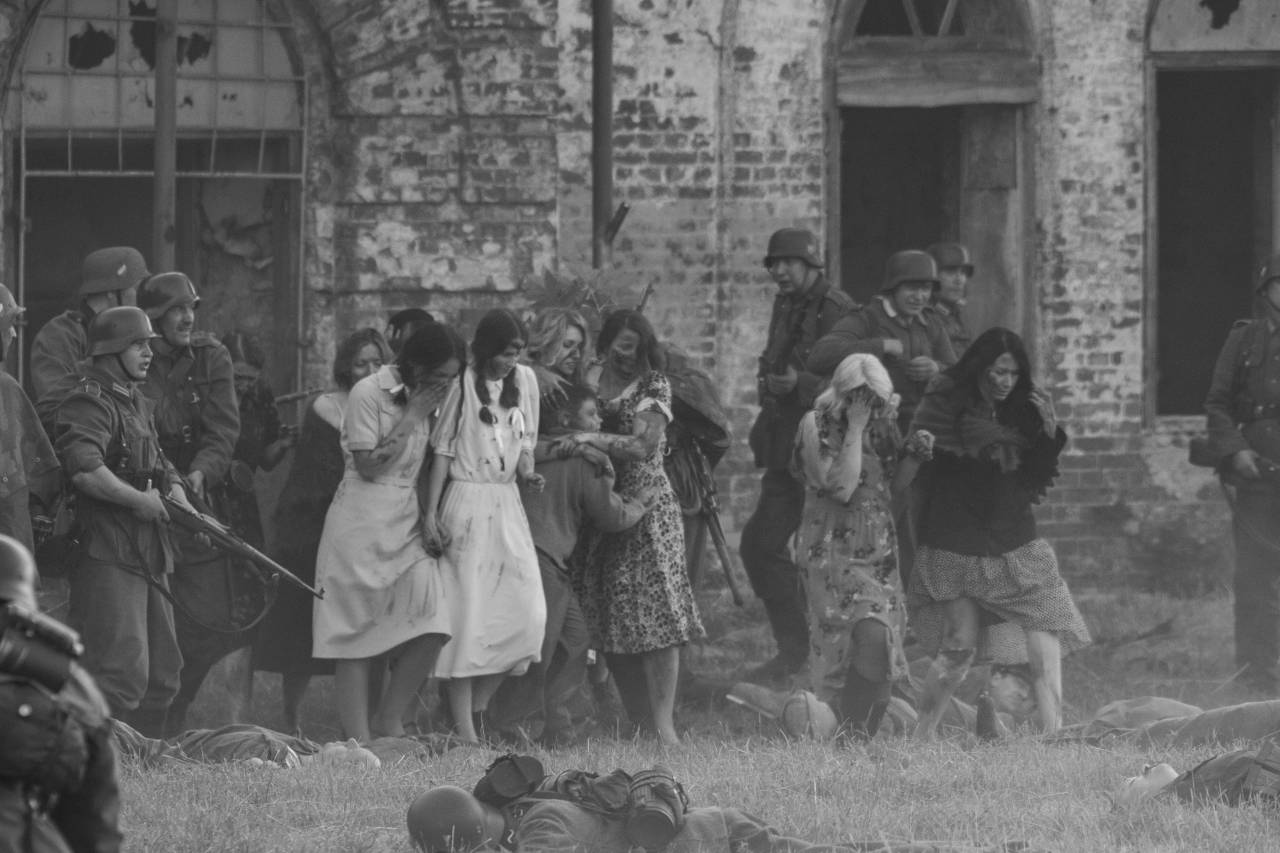